Yuneco Crisis - en Care team
Mina Knop Yuneco Crisis - medewerker Halle –Vilvoorde
An-Sofie Nieuwdorp Yuneco Care en Combi - medewerker Halle –Vilvoorde
Esther Vanhaecke  Yuneco Care en crisis - medewerker Halle –Vilvoorde
Delphine Kerckhove Yuneco Connect - medewerker Halle –Vilvoorde
Algemene situering
Yuneco is het netwerk en samenwerkingsverband tussen verschillende partners betrokken bij de geestelijke gezondheid van alle kinderen en jongeren wonend in de provincie Vlaams-Brabant
Richt zich vnl. op kinderen en jongeren (0 tot 18 jaar, met aandacht voor transitiegroep 16-23 jaar) met een psychische of psychiatrische stoornis en hun context
Zorgprogramma's Yuneco
Zorgprogramma’s
Yuneco Crisis
Yuneco Care 
Care 
Combi
Vluchtelingen
For-Care 
Casemanagment
Yuneco Caro
Yuneco Connect
Yuneco Crisis
Zorgprogramma Yuneco Crisis
Kortdurende crisishulp aan kinderen, jongeren en hun context bij acute psychische en kinder/jeugdpsychiatrische crisissen
Draaglast de draagkracht van het systeem overstijgt 
Er is een duidelijk persoonlijk component van ernstig psychisch of psychiatrisch lijden  bij de jongere aanwezig 
Vrijwillige hulpverlening
Voor kinderen en jongeren van 0- 18 jaar
Met aandacht voor transitieleeftijd
geen exclusiecriteria 
Verschillend van een urgentie = levensbedreigend en vraagt om een dringend antwoord.
Zorgprogramma Yuneco Crisis
We spelen in op de hulpvraag van de jongere, hun context en de aanmelder
Ambulant op het CGG
Outreachend en mobiel (max. 4 weken)
Ziekenhuisopname (max. 14 dagen)

Aanmelden via CMP: 078/05.00.38
Zorgprogramma’s Yuneco Care
YUNECO Care
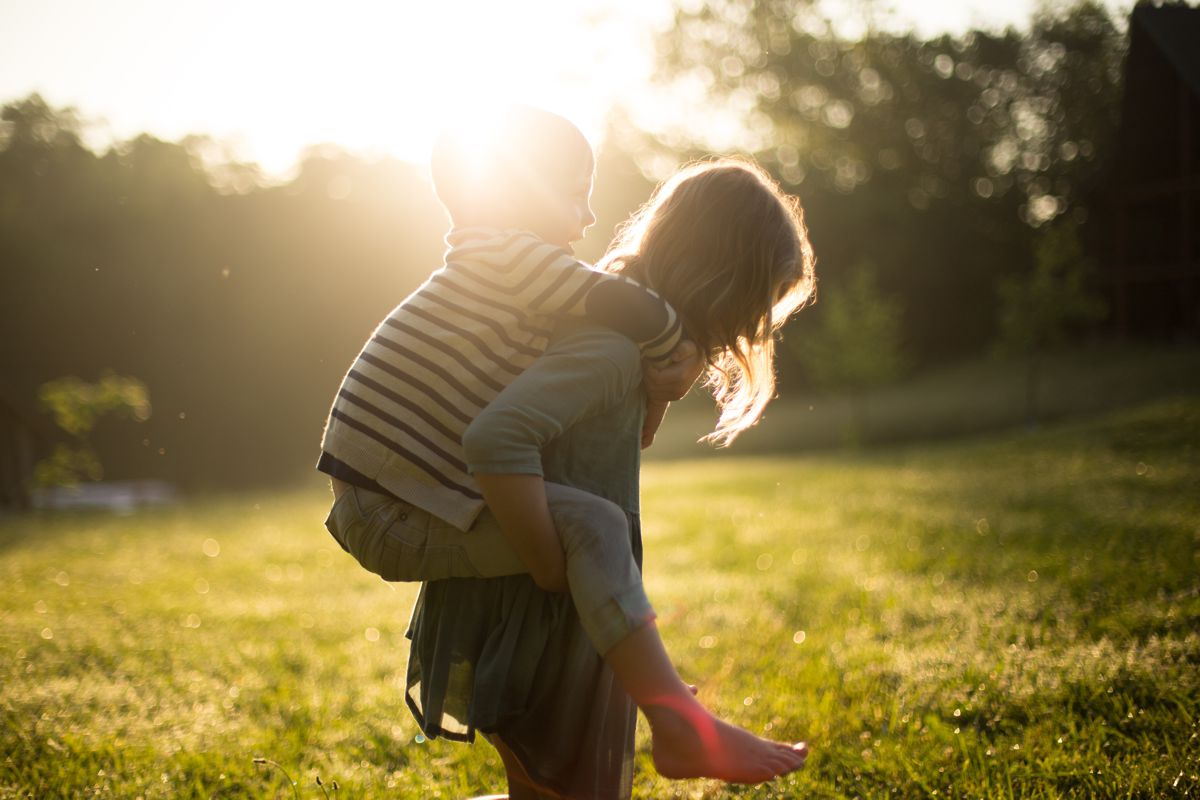 Zorgprogramma Yuneco Care
Langdurig aanklampend aanbod voor
Moeilijk bereikbare jongeren met complexe psychische meervoudige problematiek
De meest kwetsbare kinderen en jongeren
Hebben een precaire gezinscontext
Vastgelopen traject
Uitval op meerdere levensdomeinen

De overtuiging dat de hulp zoals ze momenteel georganiseerd is, te kort schiet
Zorgprogramma Yuneco Care
Consult
Re-integratie na (semi) residentieel verblijf 
Specifiek: 
Jongeren met een justitiële maatregel
Vluchtelingen
Kinderen en jongeren met dubbeldiagnose: een verstandelijke beperking 
Geen therapie aan huis, wel therapeutisch proces aangaan

Aanmelden via de website
Via www.yuneco.be : https://yuneco.be/aanmelden-yuneco-care

Binnen 14 dagen wordt er contact opgenomen ter uitklaring hulpvraag
YUNECO Combi
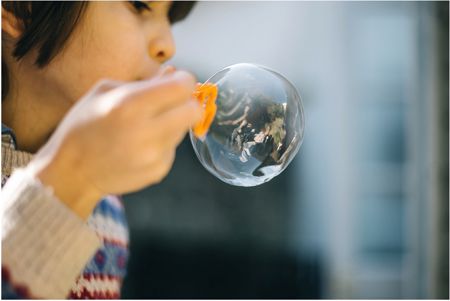 Zorgprogramma Yuneco Combi
Hulpverlening aan kinderen en jongeren met een dubbel diagnose (GGZ factor in combinatie met een verstandelijke beperking):
Toe leiden naar bestaande hulpverlening
Kortdurende therapeutische interventies bieden in geval van ontbrekend aanbod
Bestaande hulpverlening helpen met integratie van deze kinderen en jongeren
Consultfunctie naar organisaties
Coördinatie van afstemming netwerk
[Speaker Notes: Eerder gestelde bouwstenen blijven gelden voor de komende modules van Care. Zij vullen deze enkel aan vanuit hun specifieke doelgroep. Combi is een onderdeel van de care werking en richt zich specifiek naar kinderen en jongeren met een dubbel diagnose (GGZ factor in combinatie met een verstandelijke beperking). Naast de algemene bouwstenen brengen zij een aanbod uit voor minderjarigen de niet terecht kunnen in de reeds bestaande hulpverlening. Alsook de integratie van deze minderjarigen in de bestaande hulpverlening. Om deze integratie zo vlot mogelijk te laten verlopen, bieden zij een consultfunctie naar organisaties toe.]
Zorgprogramma Yuneco For - Care
Justitiële jongeren met forensische problematiek (VOS en MOF)
Enkel aanmelden door Fordulas
Zorgprogramma Yuneco Vluchtelingen
Doelgroep: recente migratieachtergrond
Aanbod: consult of care traject
Doel:  Toeleiden naar en drempels naar hulpverlening proberen weg te werken 
Netwerk in kaart brengen en indien nodig uitbreiden België/thuisland
Zorgprogramma casemanagement
Nood aan een coördinerende rol om te komen tot een gezamenlijk plan om te komen tot een gedeeld zorgplan voor de jongere en diens context
Complexe en vastgelopen zorgtrajecten waarbij er nood is aan een neutrale externe partner
Zo kort als mogelijk en zo lang als nodig
Aanmelden: www.yuneco.be/aanmelden-casemanagement
Opzet casemanagement
CASEMANAGER
JONGERE
ZORGPLAN
Participatie
Communicatie
engagement
PSYCHIATER
MAMA
PLEEGZORG
Broer
PLEEGOUDERS
OPNAME psychiatrie
CLB
TIME-OUT VAPH
ZORGCÖÖ school
PAPA
Consulente
JEUGDRECHTBANK
CONTEXTBEGELEIDER
HUISARTS
PSYCHOLOGE CGG
YUNECO Crosslink
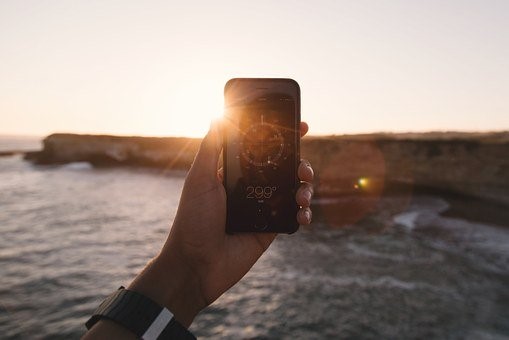 Crosslink
Doelstelling

Bestaand GGZ-expertise delen met partners in de eerste lijn en andere sectoren via intersectorale kennisdeling

Casussen met een GGZ problematiek
Waarbij spraken is van ofwel vastgelopen langere trajecten ofwel eerste crisissituaties
En waarbij er nood is aan sector overschrijdend aanbod

Interesse voor deelname: mail naar jade.neeskens@yuneco.be regio Halle Vilvoorde
YUNECO Connect
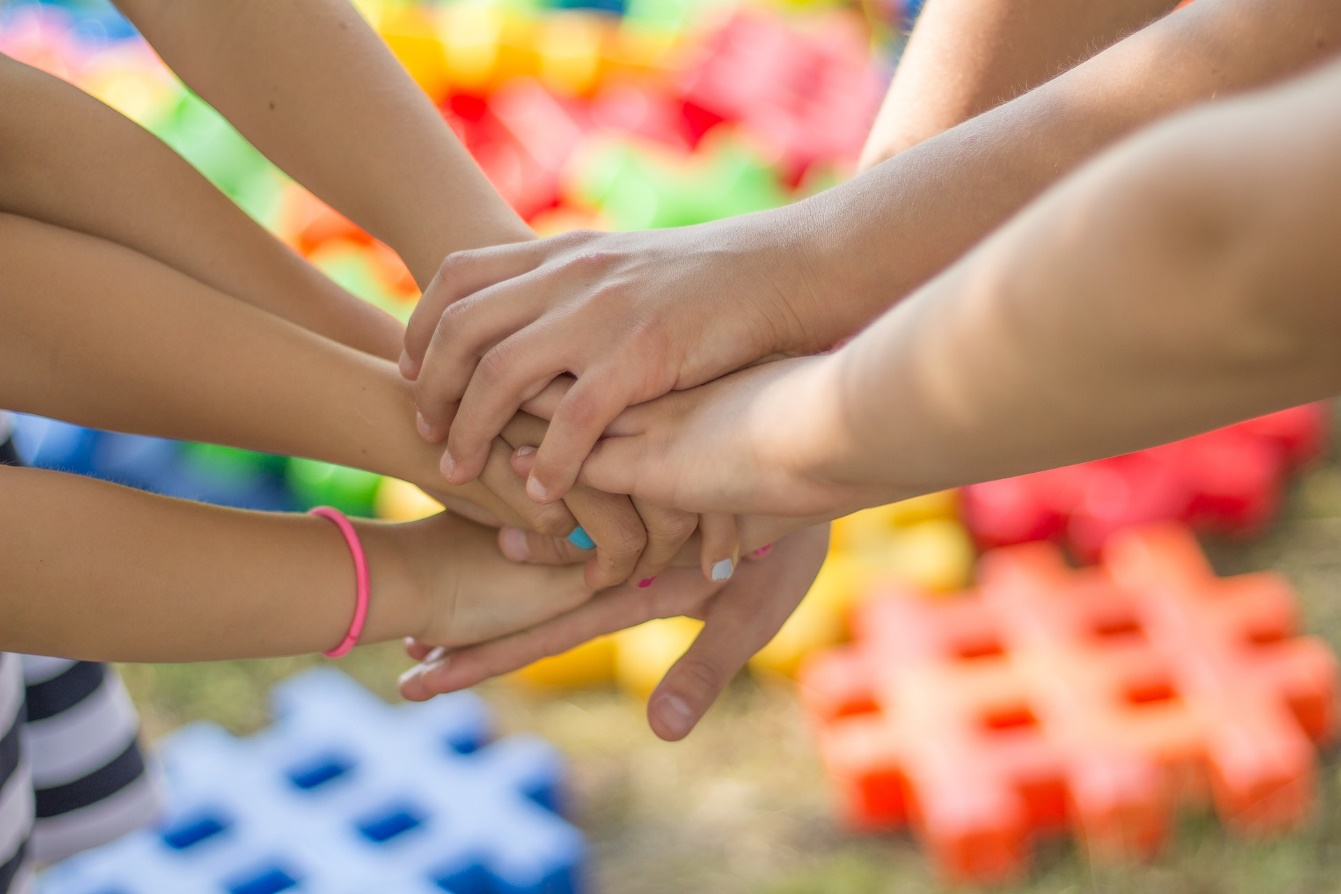 YUNECO Connect - infants
Doelgroep
hulpverleners binnen de regio Halle/Vilvoorde,
die een vraag hebben omtrent een infant (0-3jaar),
betreffende pre-, peri- en postnatale problematieken, waarbij de ouder-kind relatie centraal staat.

Werking
Telefonische consultfunctie
Consultatiefunctie (Asse)

Aanmelden via de website
Via www.yuneco.be/connect-vdvi-hv/aanmelden
YUNECO Connect – alcohol, drug en gamen
Doelgroep
Voor schoolgaande jongeren,
Waarvan de jongeren en/of de omgeving zich zorgen maken over middelengebruik (alcohol/drugs) en/of gamen,
En over de invloed ervan op het functioneren

Werking
Telefonische consultfunctie aan hulpverleners
Individuele begeleiding (5 sessies)
Rebootkamp
Oudercursus voor ouders van gamende jongeren
YUNECO Connect – UHRS
Doelgroep
Jongeren 14 – 23 jaar,
Waarbij een aantal zaken moeilijk lopen, men niet goed weet wat er aan de hand is, maar men zich zorgen maakt over de verdere ontwikkeling 
die een risico hebben op decompensatie en bijgevolg dreigen vast te lopen op één of meerdere levensdomeinen

Werking
Kortdurend traject (3 maand – 1x/week)
In kaart brengen – doelstellingen bepalen – advies
YUNECO Caro
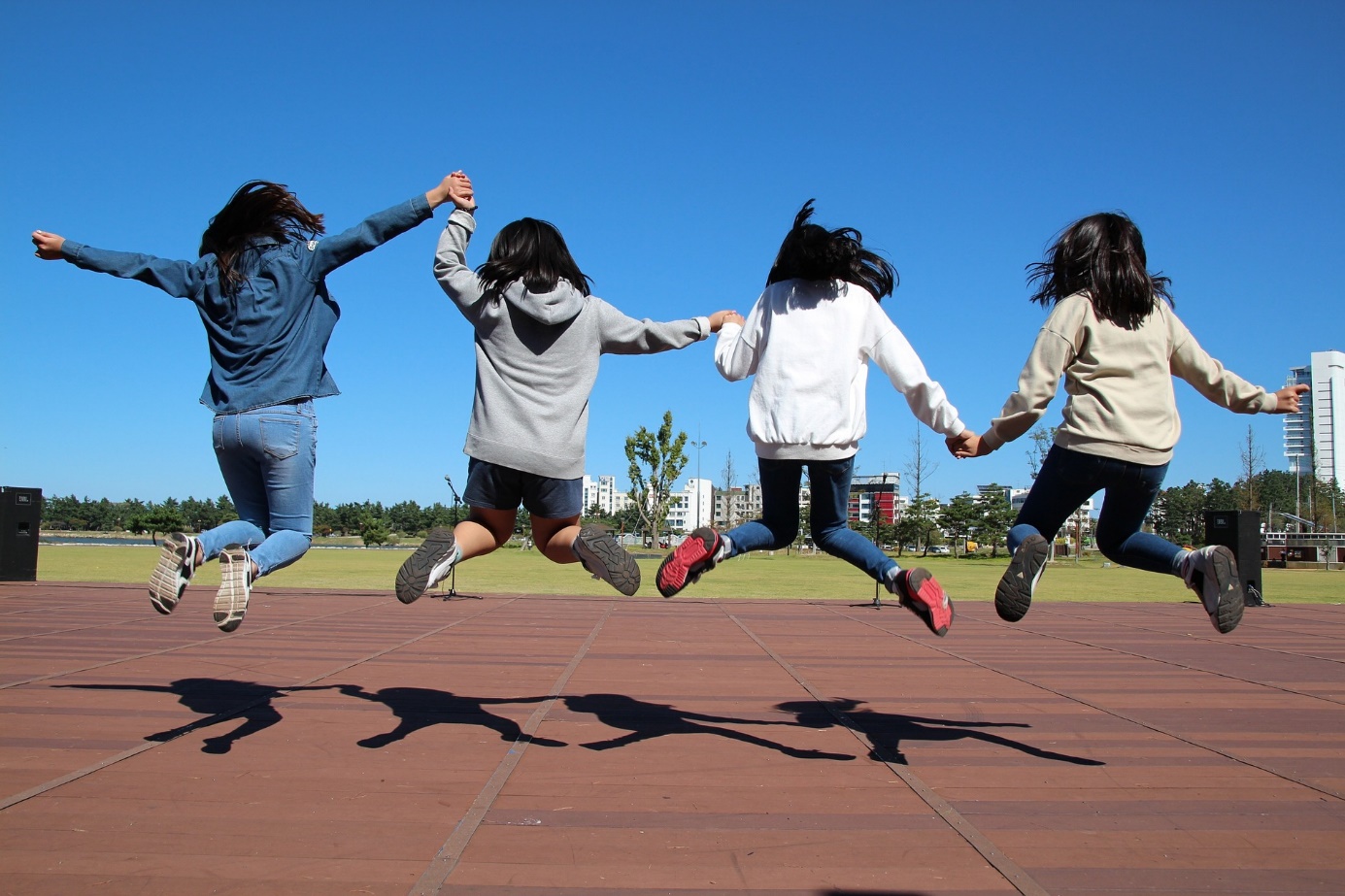 Yuneco Caro
Aanbod van GGZ – outreach aan kinderen en jongeren die in een voorziening  Jeugdhulp verblijven en hu teams

Caro – De Grubbe
Caro – ITER
Caro – Outreach 

Aanmelden: www.yuneco.be/aanmelden-caro > zorgprogramma Caro